표준화 기구 조사
컴퓨터 전공
2002036202 장영문
목차
국제 표준화 기구
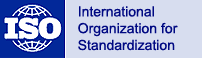 ISO/IEC
ISO: International Organization for Standardization
IEC: International Electrotechnical Commission
정보기술에 대한 국제표준화를 목표로 함.
주요 역할
IT  시스템과 툴의 설계 및 개발, IT 제품과 시스템의 품질과 성능
IT 시스템과 정보의 보안성, 응용 프로그램들 간의 호환성
IT 제품과 시스템의 상호운용성 확보
IT에 관련된 어휘의 조화, 이용자와 친숙한 사용자 인터페이스
국제 표준화 기구
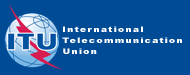 ITU(International Telecommunication Union)
주요 역할
국가간 유해한 전파간섭을 방지하기 위하여 무선주파수 스펙트럼 대역의 분배, 정기 위성궤도의 위치 등록과 이들에 대한 국가간 분쟁조정
범세계적인 전기통신 표준화 추진
개발도상국들에게 기술지원 및 전기통신설비와 통신망 구축 개발 및 개선하는데 국제 협력과 연대 촉진
한국 표준화 기구
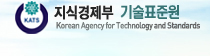 기술표준원
국제표준화기구(ISO/IEC)의 국가대표 표준화 기구
제조업을 비롯한 안전, 환경, 보건의료, 교통, 정보 등의 국가표준 체계의 확립
KS 규격
한국산업규격(KS: Korean Industrial Standards)
산업표준심의회의 심의를 거쳐 확정되는 국가표준
한국 표준화 기구
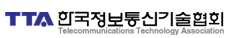 한국정보통신기술협회(TTA)
정보통신 산업과 기술진흥, 국민경제 발전을 목표로 설립된 정보통신표준 제정기관
주요 사업
정보통신 관련 표준의 제,개정 및 보급
공통기반(SoC, 임베디드 S/W 등)
전송통신(IPv6, IPTV 등)
정보통신표준화 계획수립 및 대응전략 연구
정보통신 제품에 대한 시험 및 인증
네트워크, S/W, 디지털방송, 이동통신
ISO 9000
ISO 9000 시리즈 인증이란?
국제 표준화 기구(ISO) 기술위원회(TC 176)에서 제정한 품질 경영시스템의 국제규격
ISO 9000 시리즈 인증의 종류
ISO 9001: 설계, 개발, 설치, 서비스에 이르는 전 생산과정에 걸친 품질보증(QA)체계
ISO 9004: 품질경영 시스템에 관한 자문
ISO 9002와 9003은 2000년에 9001로 통합되었다.
ISO 9000
인증절차
ISO 9000
ISO 9000 시리즈 인증의 기대효과
기업 이미지 제고로 매출증대 및 수출장벽 극복
기업 내, 외부 신뢰성 증대
품질 혁신과 기술개발의 기반
책임과 권한의 명확화
체계화된 사원 교육프로그램의 확보
중복업무, 누락업무의 선별 및 조정
개별 고객으로부터의 중복심사 배제
KS 표시허가 공장심사의 일부 면제
단체 수의계약 물량배정 시 품질경영시스템 인증기업 우대